Разработка проекта нового формата розничной торговли в малонаселенных пунктах, на примере магазина низких цен «СВЕТОФОР»
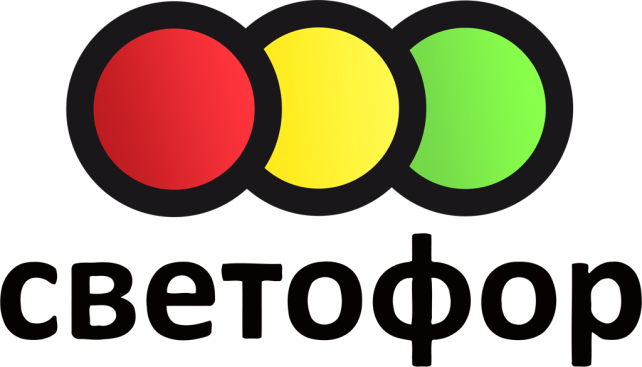 Подготовил - Олейник Сергей
Владивосток 2020
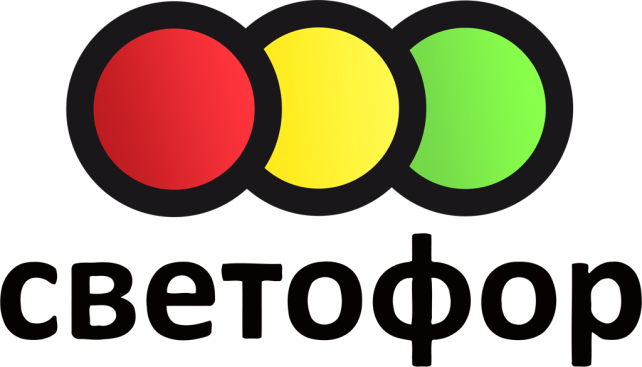 Розничная торговля – важная часть экономики.
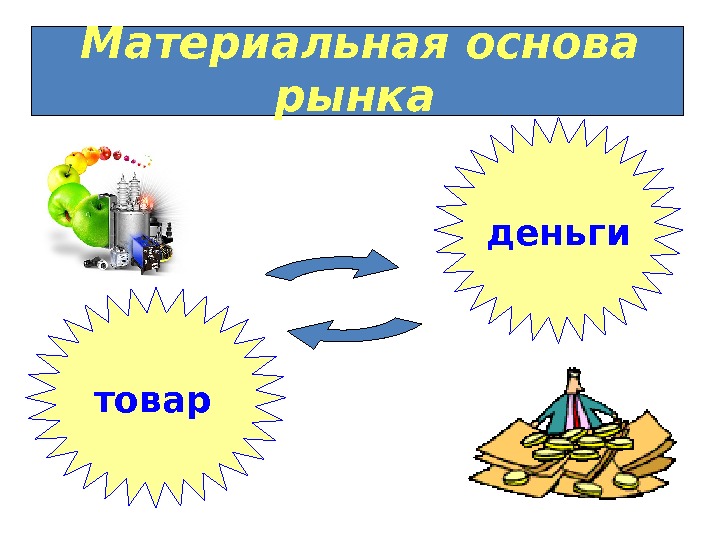 17% в структуре ВВП
Современные форматы торговли
?
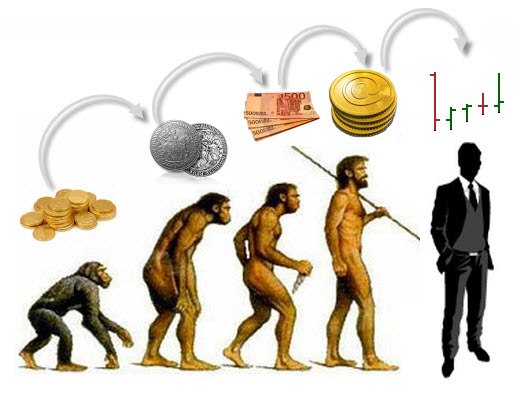 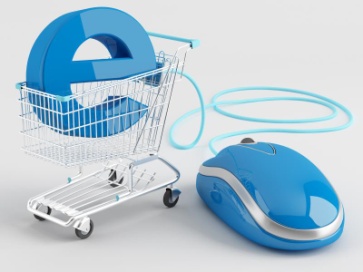 ?
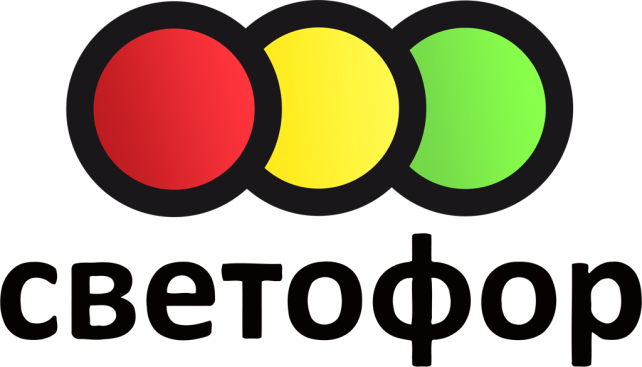 Торговля в мире
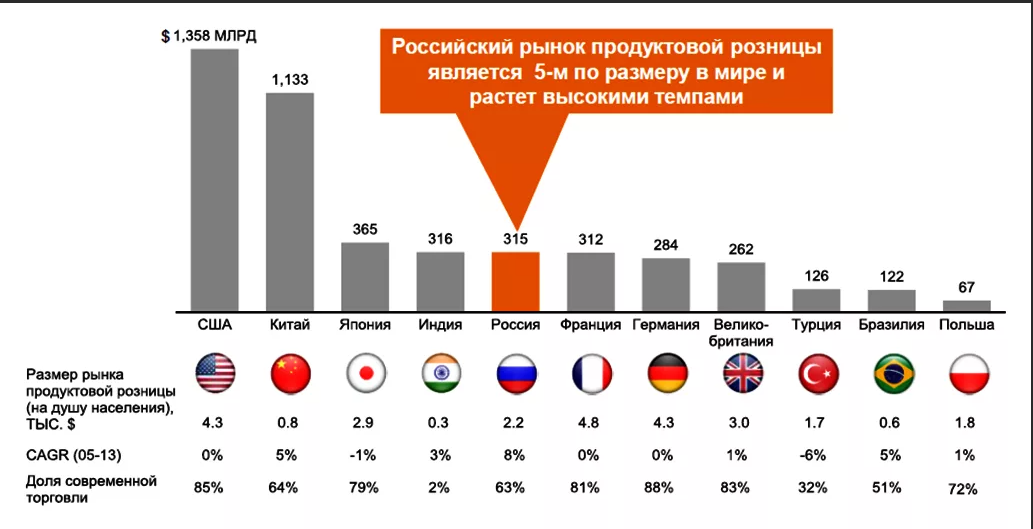 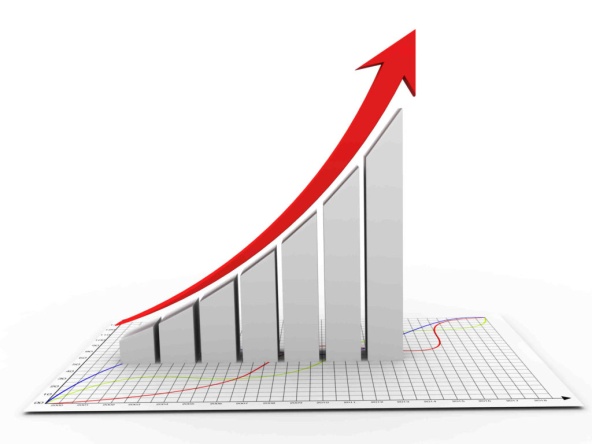 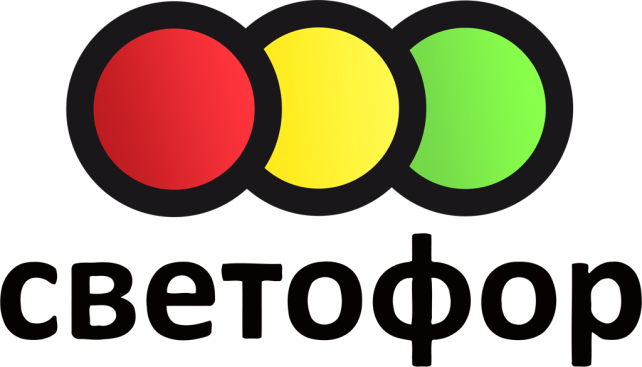 РОСТА 
  ЕСТЬ!
Торговля в России
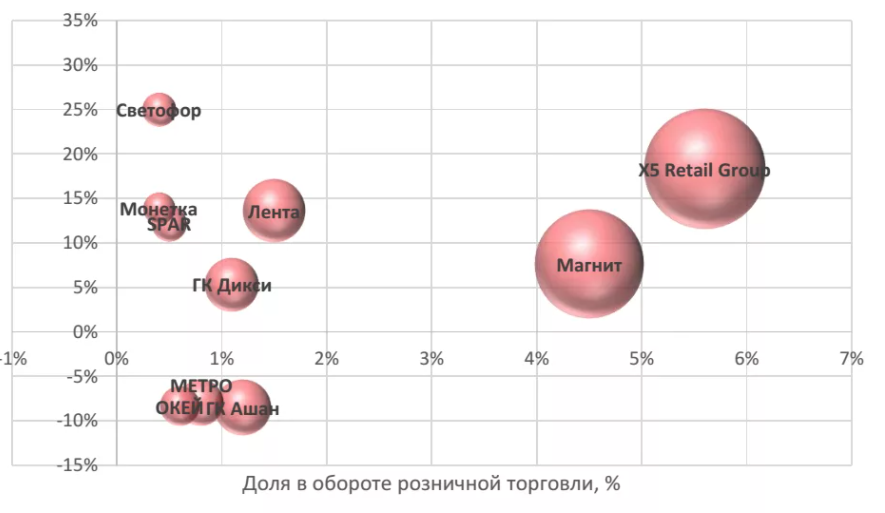 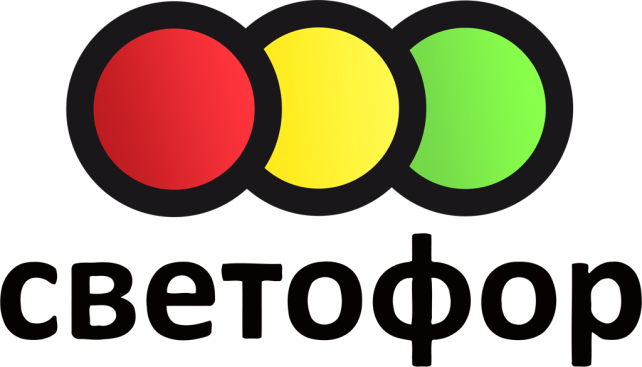 Магазины низких цен «СВЕТОФОР»
Штаб квартира – г.Красноярск.
2015г. – Открытие первого 
              магазина в г.Красноярск.
2016г. – Освоение Сибири и ДВ.
2017г. – Открытие магазинов в УФО,
              ЮФО,УФО, странах СНГ.
2018г. – Открытие магазинов в
              Европе.
2019г. – Вошли в ТОП10 сетей
              России. 
              Выручка 100млрд.руб. + 
2020г. – 1 764 магазина на 
              01,01,2020
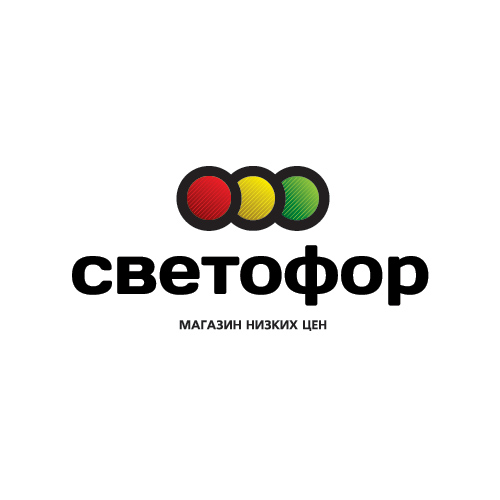 ФОРМАТ – ЖЁСТКИЙ ДИСКАУНТЕР.
В Приморском крае:
2016г. – Первый магазин в г.Лесозаводск.

2020г. – на конец года 36 магазинов по всему краю.
Магазины низких цен «СВЕТОФОР»
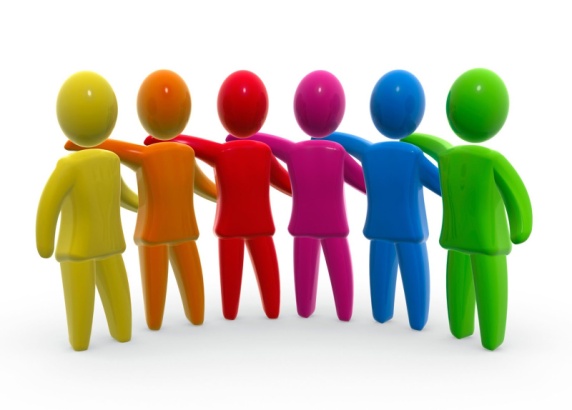 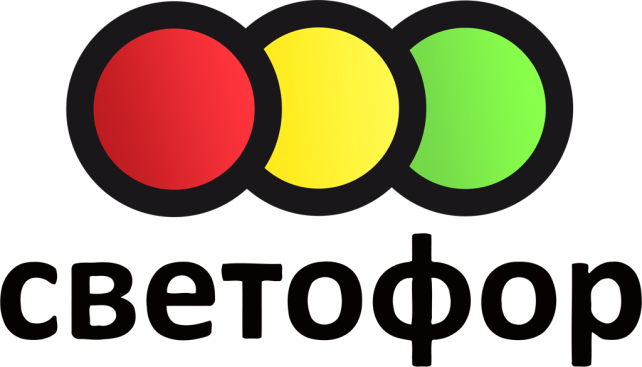 Структура
управления
компании.
Торговля на Дальнем Востоке
Специфика Дальнего Востока – низкая плотность населения, концентрация в крупных городах, доходы выше среднероссийских.
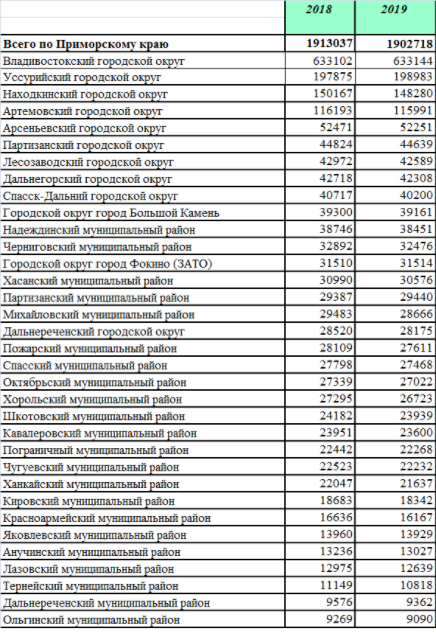 Все игроки розничной торговли первоначально идут в крупные населенные пункты из-за высокого объема рынка.
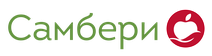 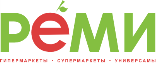 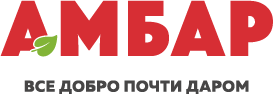 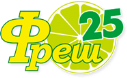 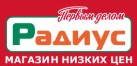 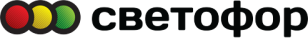 Тенденции в розничной торговле
Основные тренды:
развитие экономики остаётся нестабильным, потребители находятся в режиме экономии, конкуренция в ритейле возрастает, настроения потребителей ухудшаются
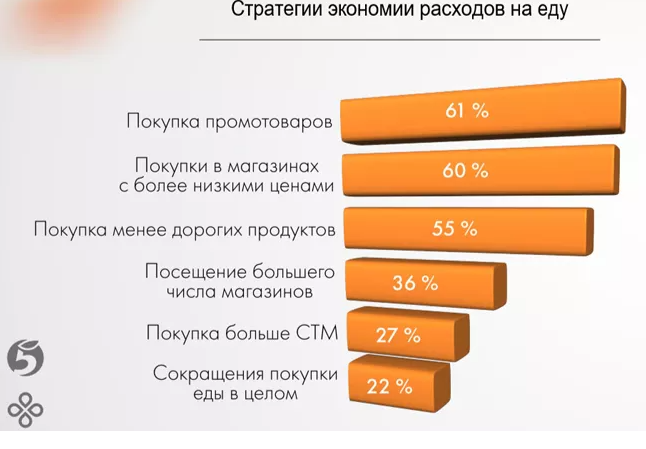 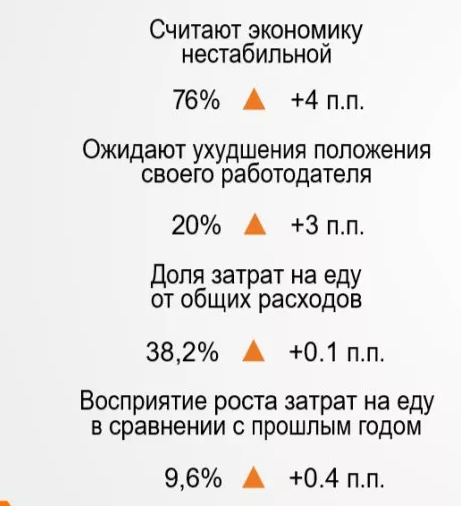 При планировании покупок в РФ, все больше населения выбирает стратегию – покупка в магазинах с более низкими ценами, покупка товаров по акциям.
Проект новый формат
ОРТ в год на данной территории составит 1,2млрд. руб. в год / 105,6 млн. руб в месяц)
(7 000чел. (численность населения) * 235 572руб (ОРТ на душу в Приморском крае) * 0,75, (0.75 – коэффициент на низкие доходы)) 
Доля товаров предлагаемых к реализации – 50%, (магазин не будет торговать некоторыми видами товаров).
Емкость рынка на котором будет работать магазин – 618млн.руб. в год (51,5 млн.руб. в месяц)
Целевая доля рынка для магазина – 20% - 124 млн.руб. в год (10,3млн.руб в месяц).
Календарный план  проекта
Инвестиции в открытие магазина:
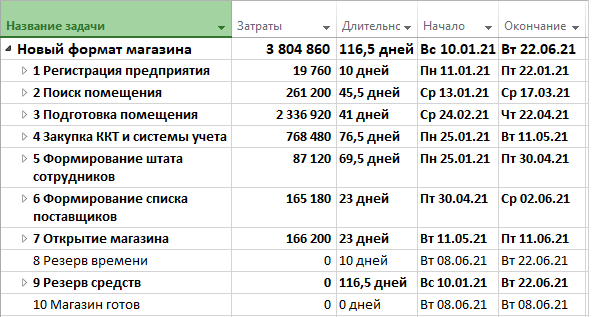 Календарный план  проекта
Этапы открытия магазина и сроки их реализации:
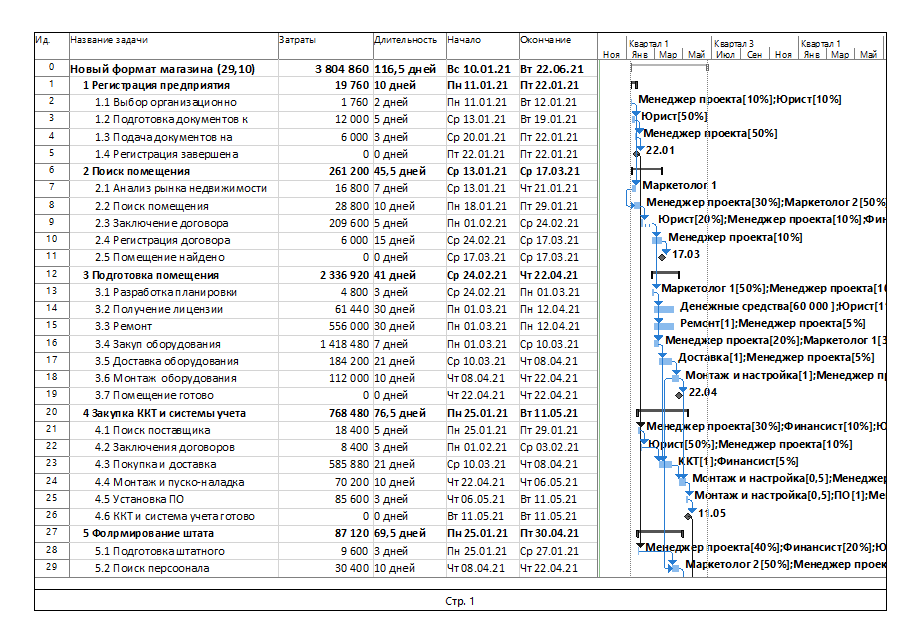 Календарный план  проекта
Этапы открытия магазина и сроки их реализации:
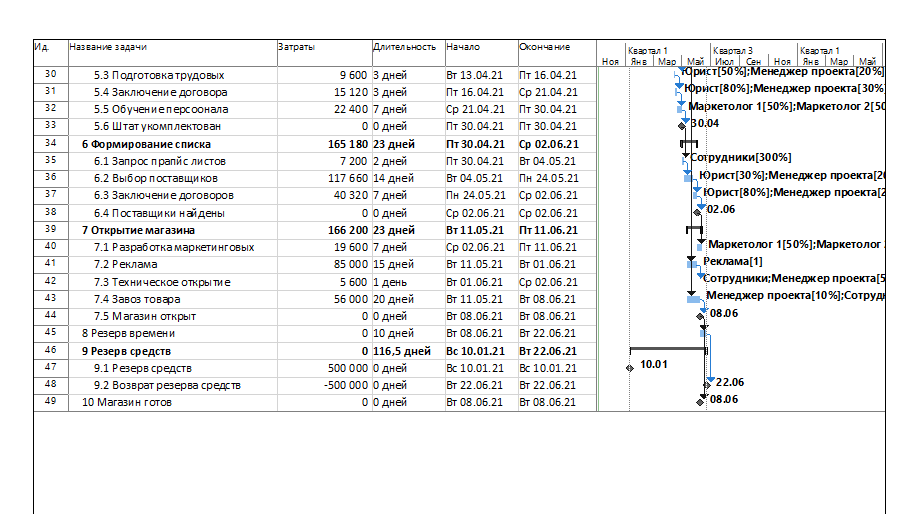 Финансовый план проекта
Ассортимент продуктов проекта:
Сезонность продаж продуктов проекта:
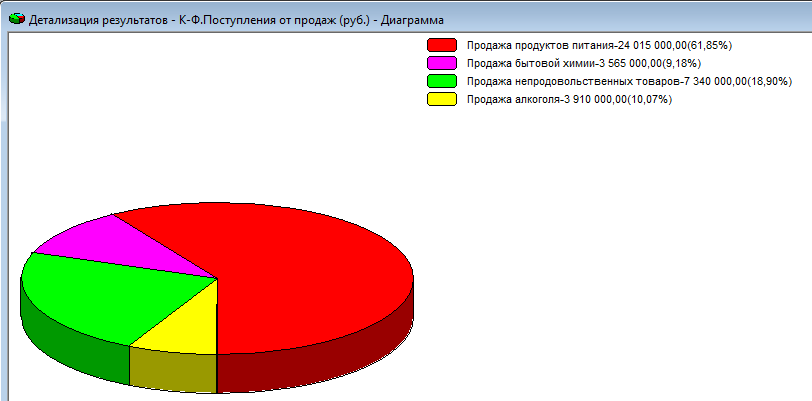 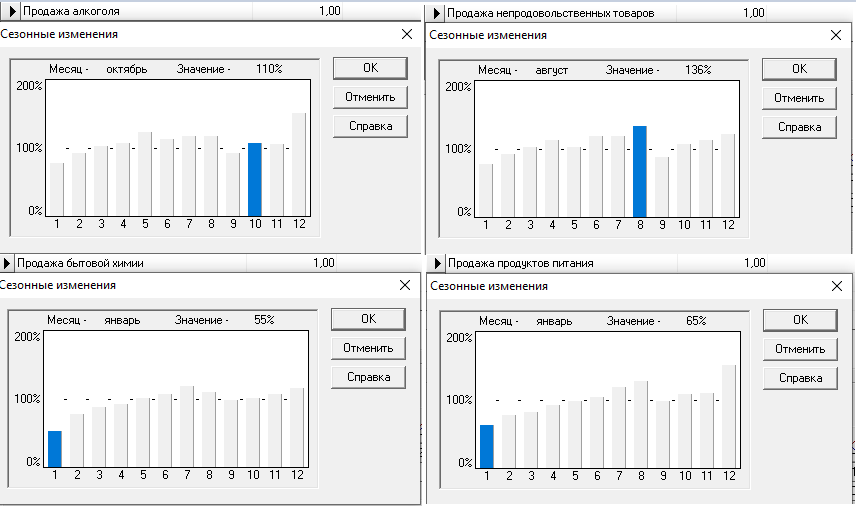 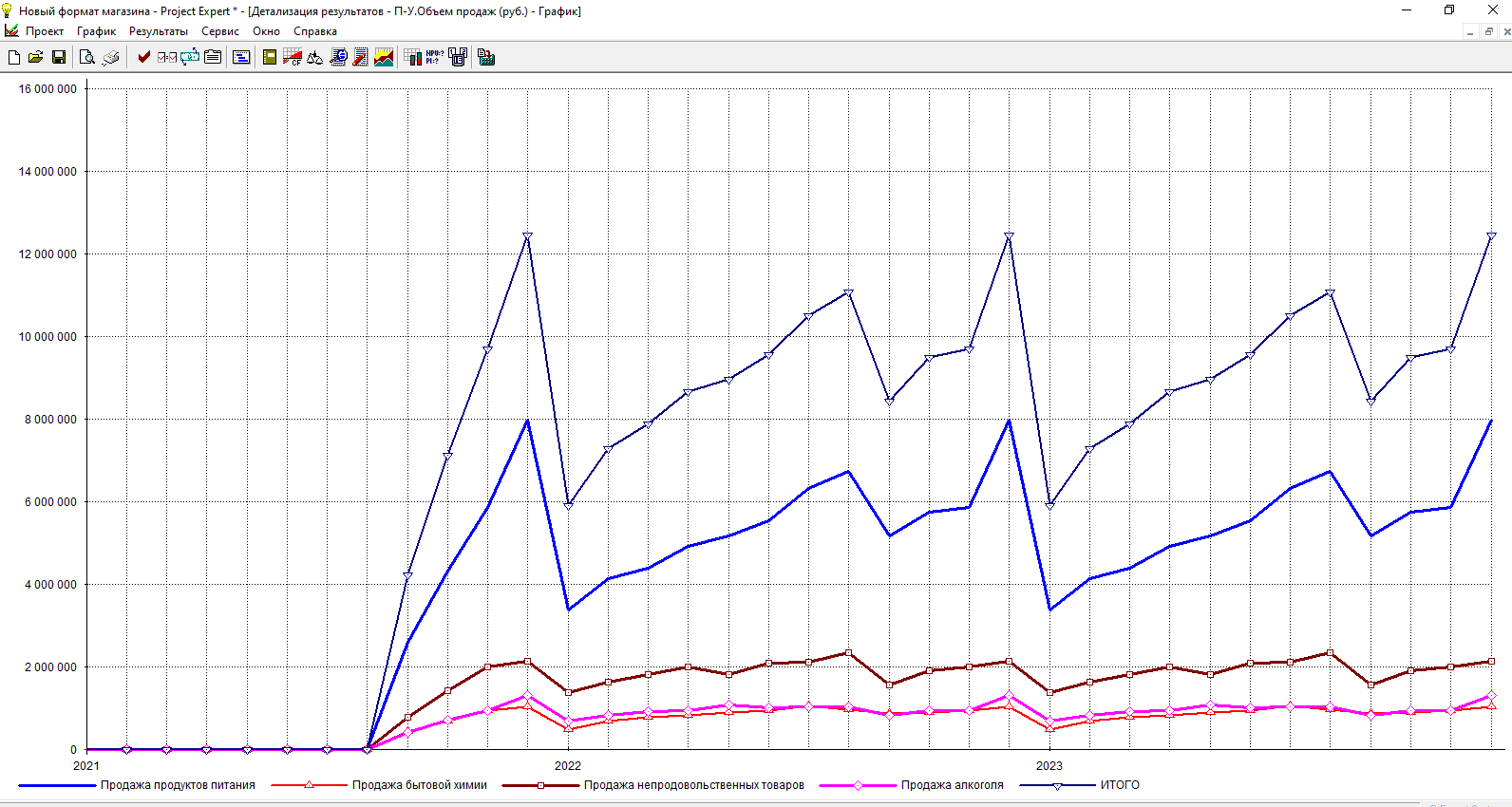 План продаж магазина:
Финансовый план проекта
Структура постоянных расходов проекта:
Постоянные расходы:
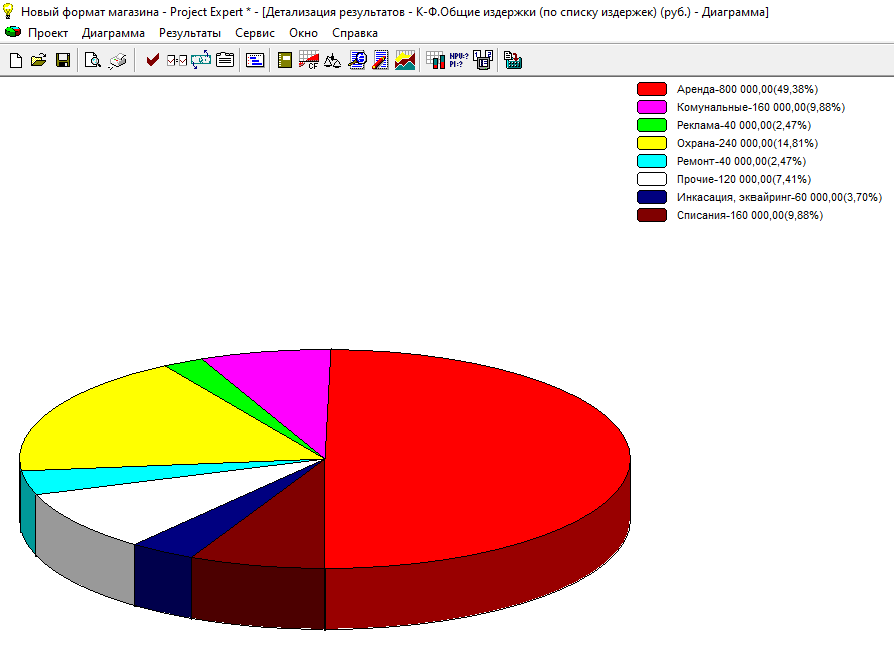 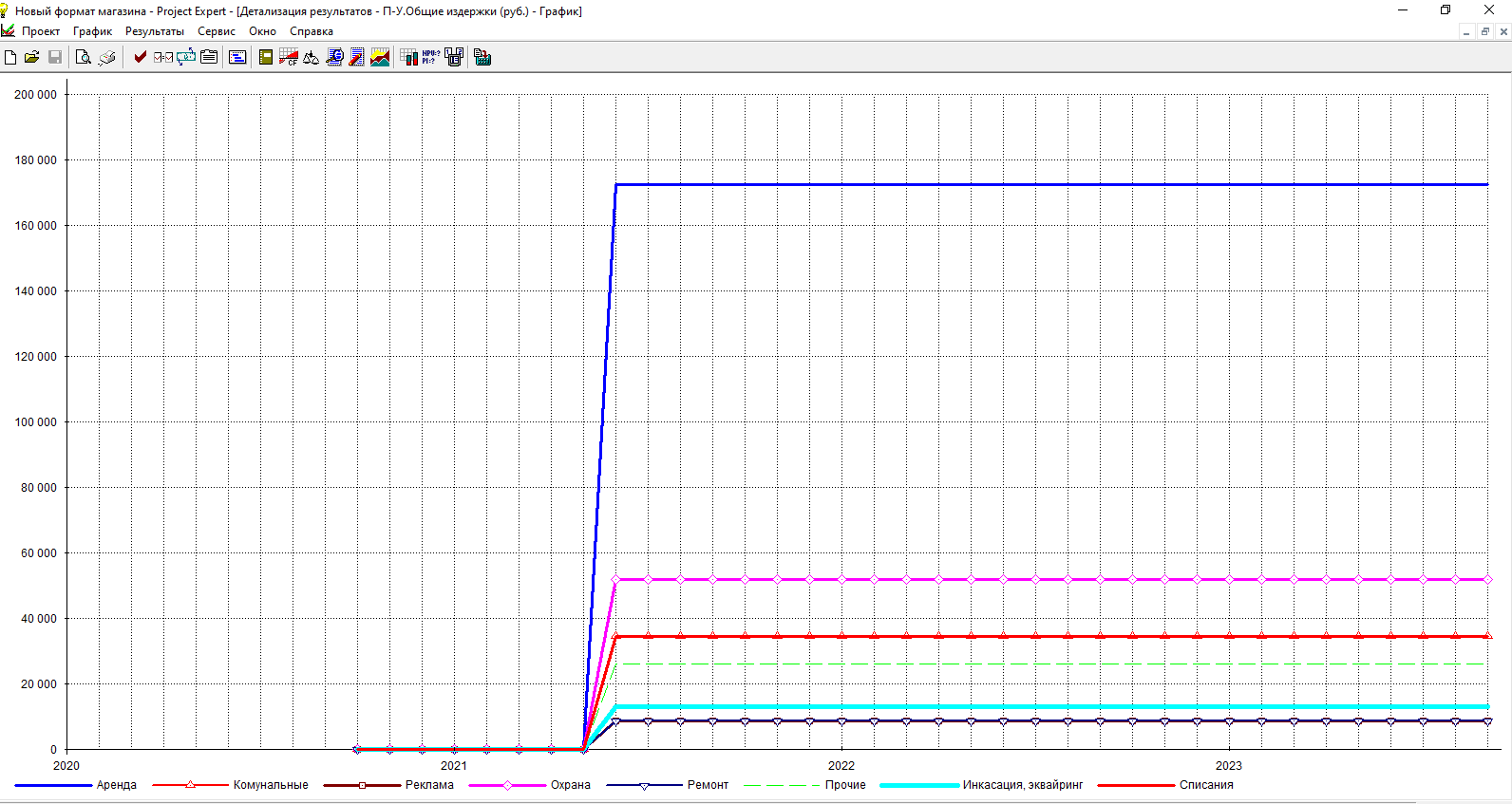 Расходы на персонал:
Расходы на налоги:
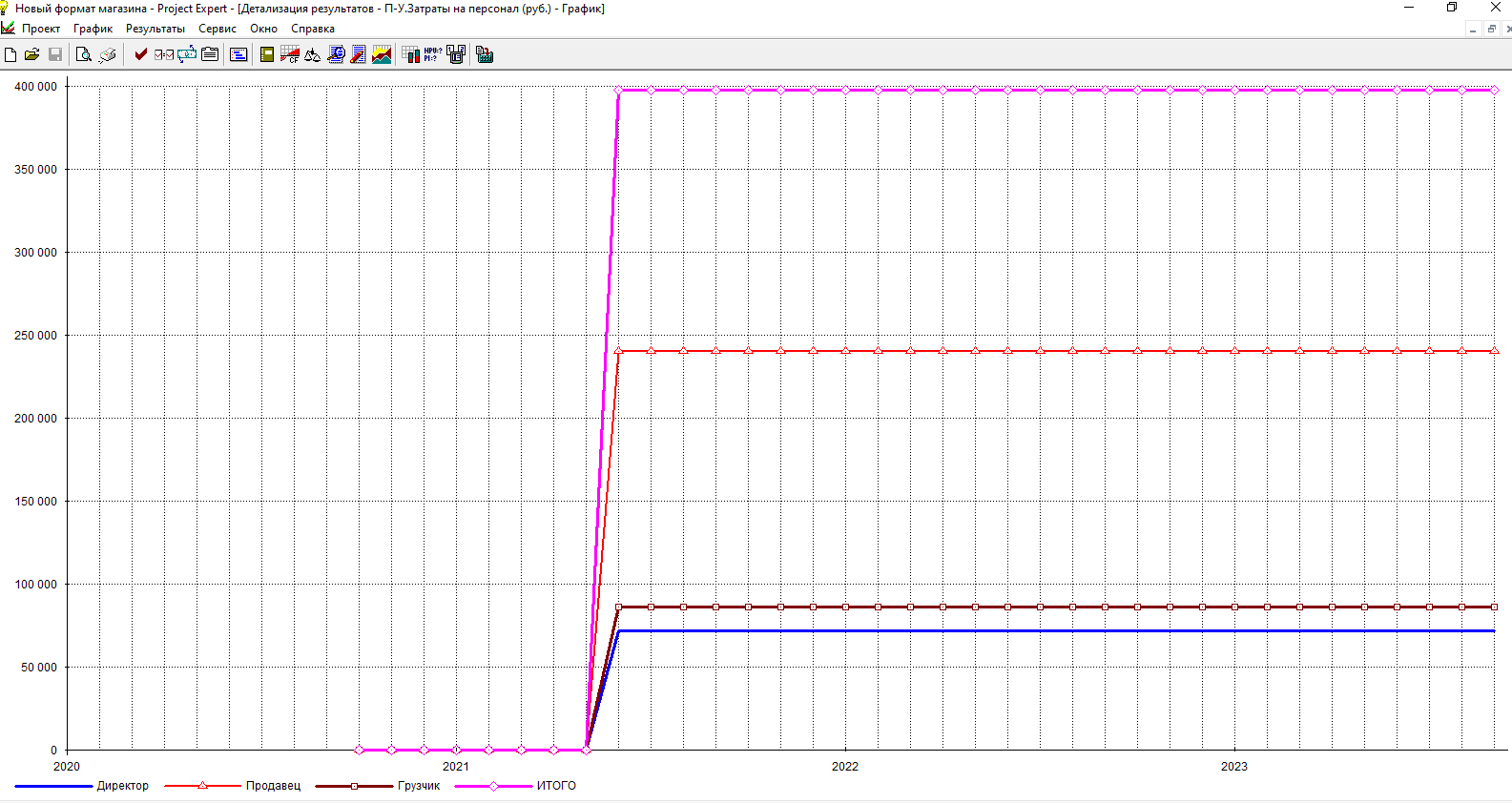 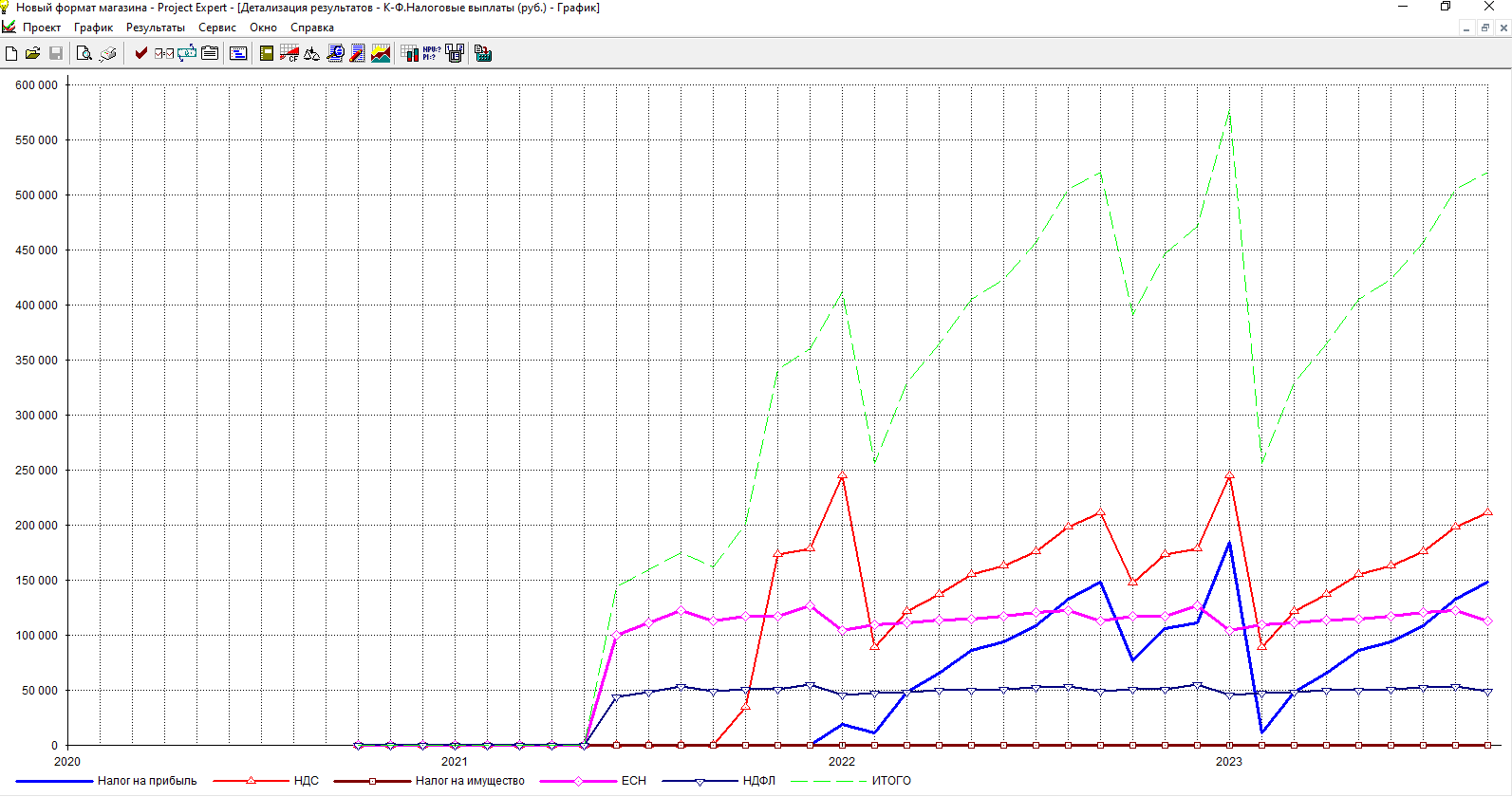 Финансовый план проекта
Кэш-фло проекта:
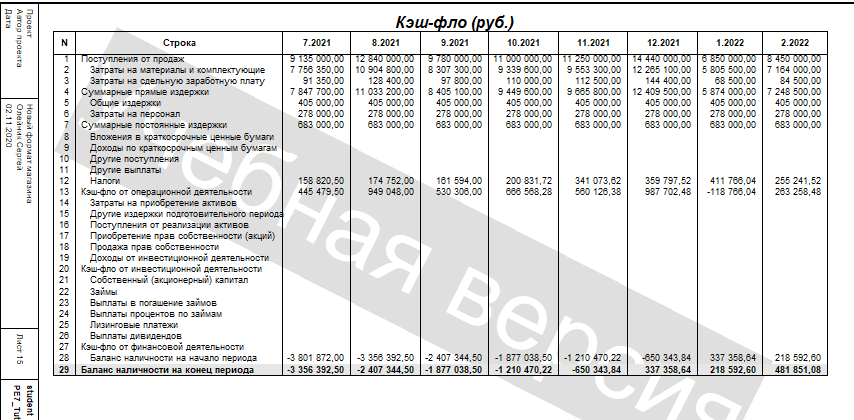 Отчет о прибылях
 и убытках проекта:
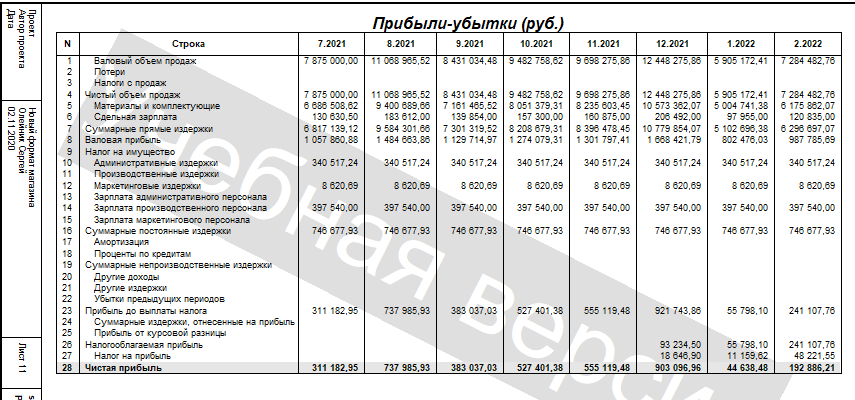 Финансовый план проекта
Эффективность инвестиций проекта:
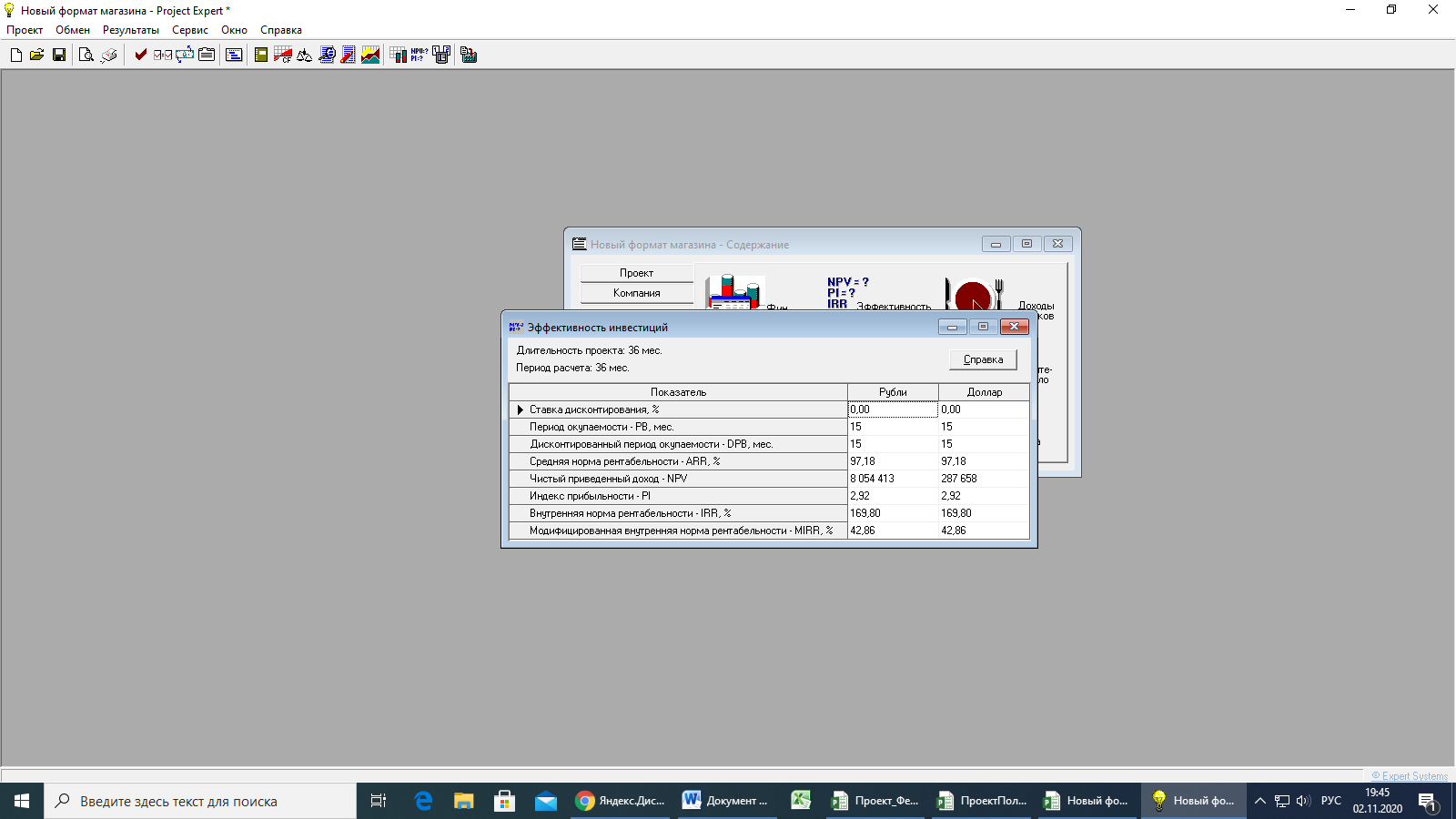 В результате проведенного анализа и расчета финансовых показателей проект рекомендуется к реализации, а такое направление развития имеет за собой перспективы на активное развитие.
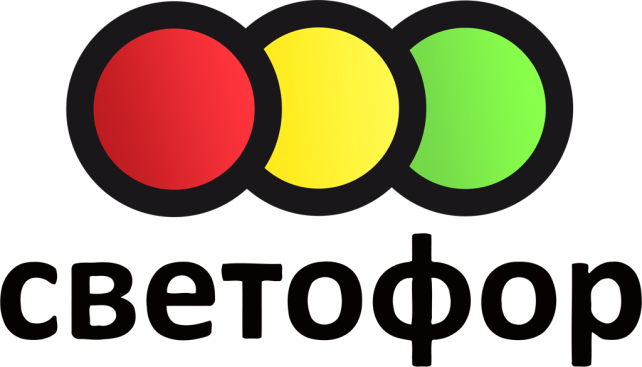 СПАСИБО ЗА ВНИМАНИЕ!
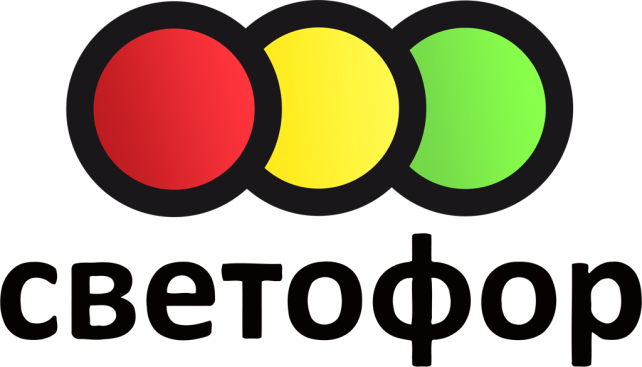